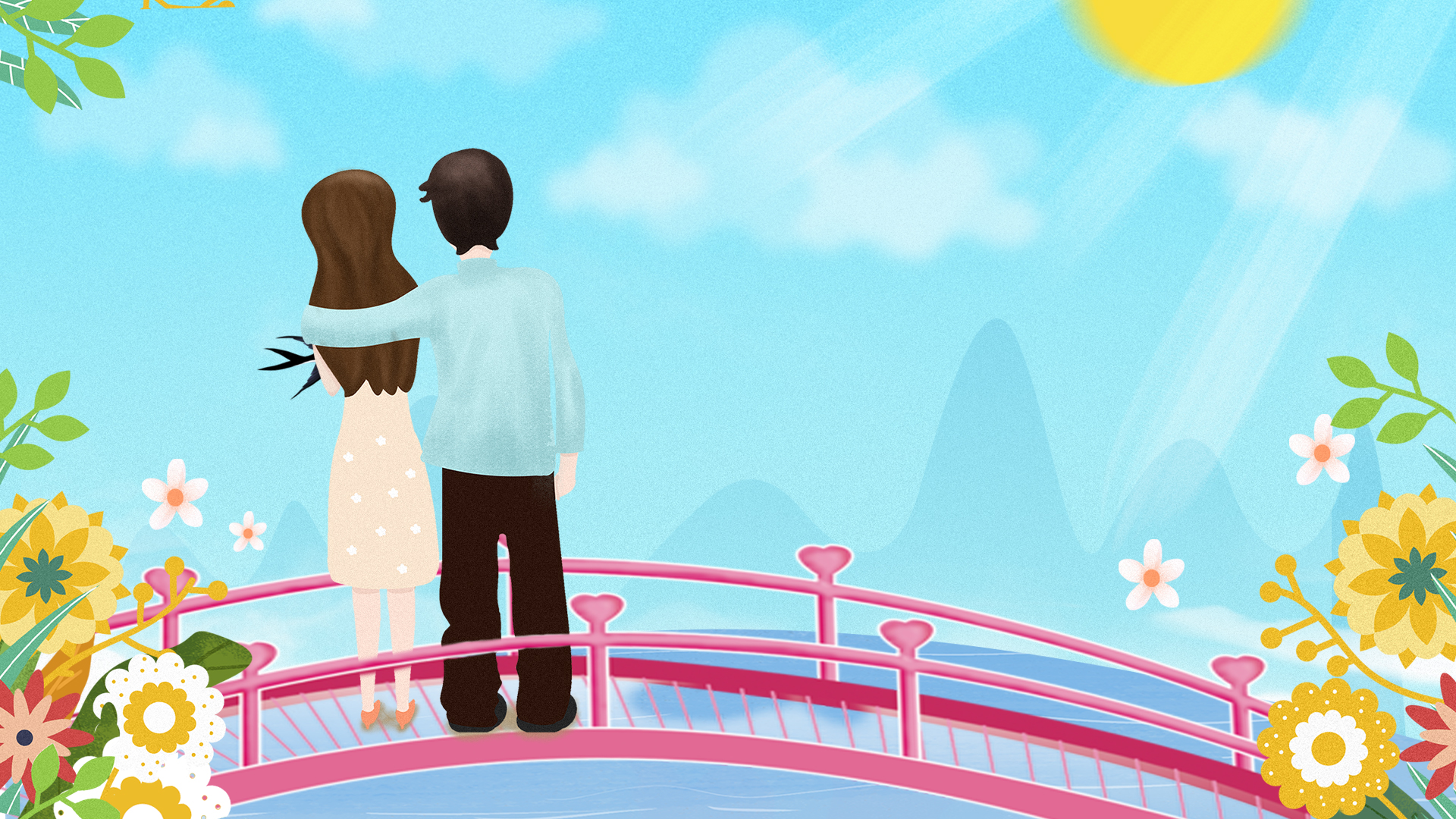 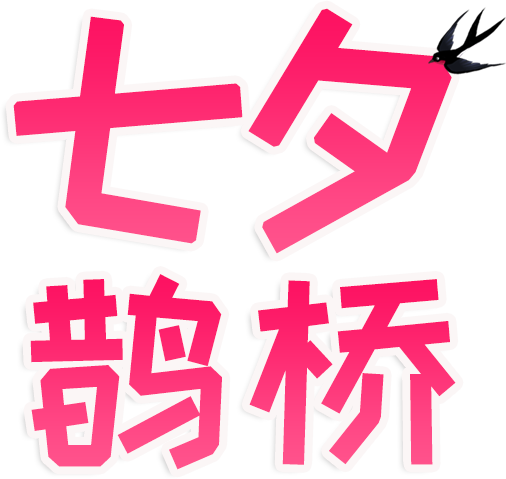 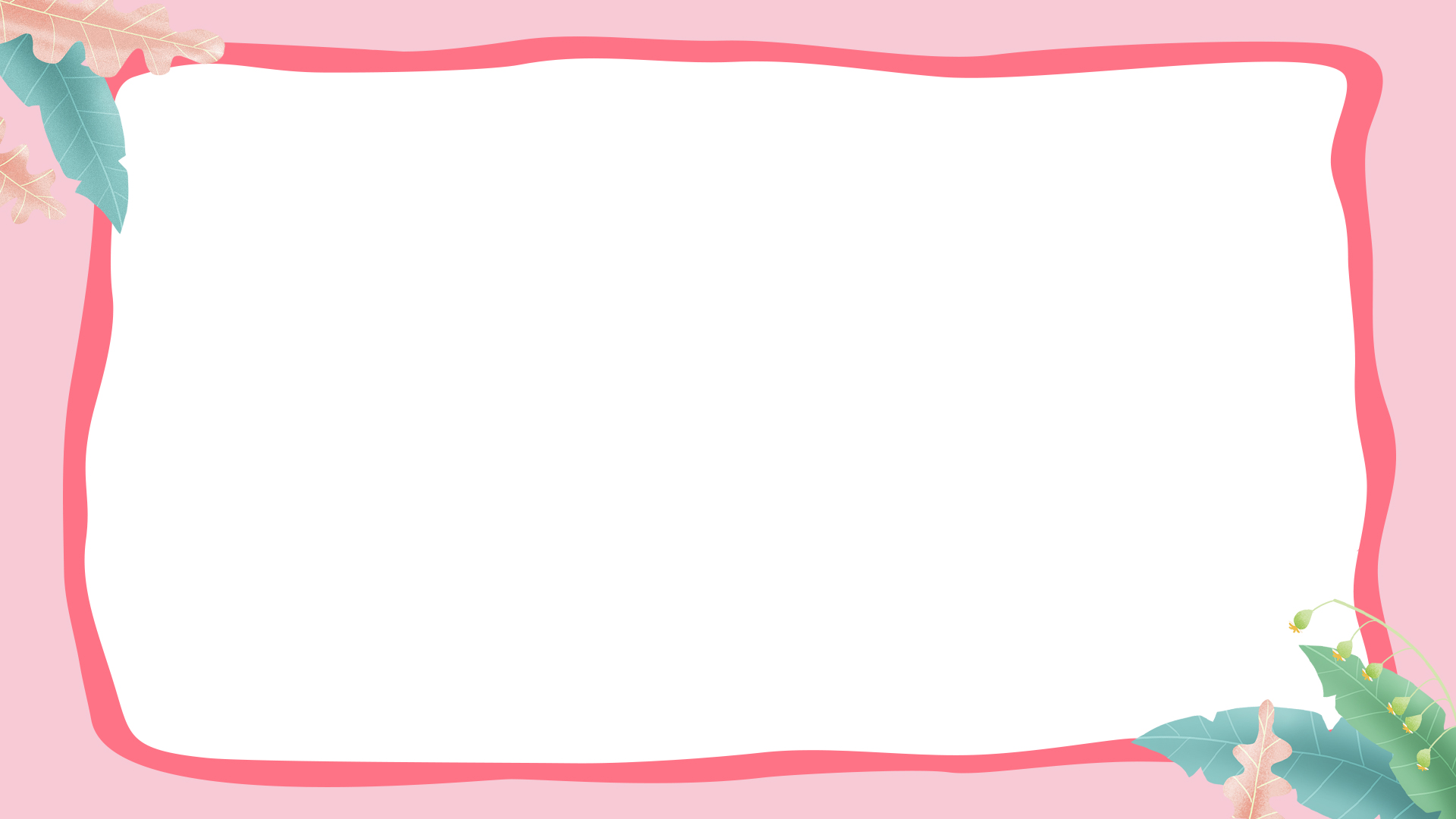 壹
贰
叁
肆
目录
单击添加标题
单击添加标题
单击添加标题
单击添加标题
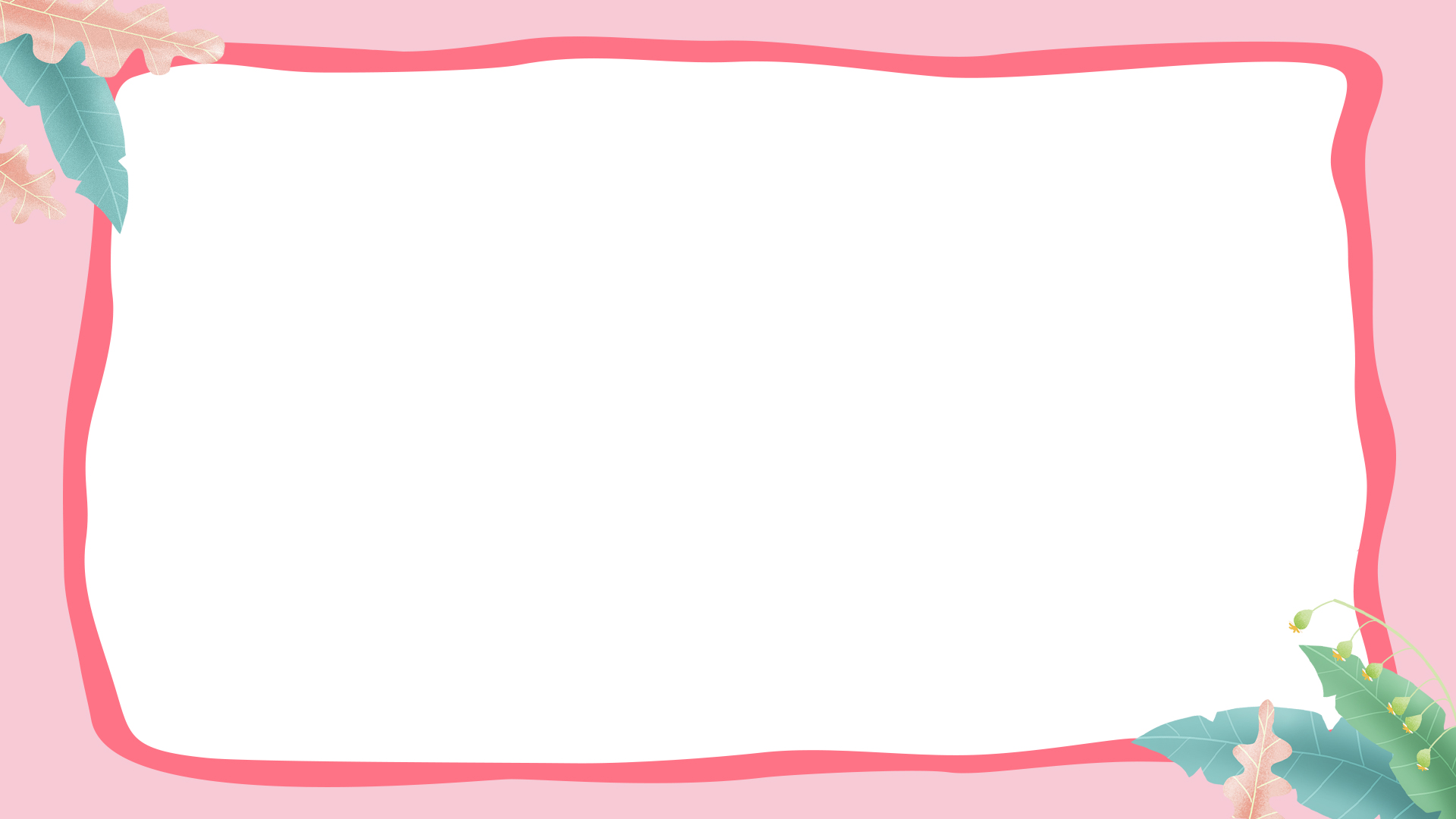 第一部分
昨夜雨疏风骤，浓睡不消残酒试问卷帘人，却道海棠依旧。知否，知否，应是绿肥红瘦。
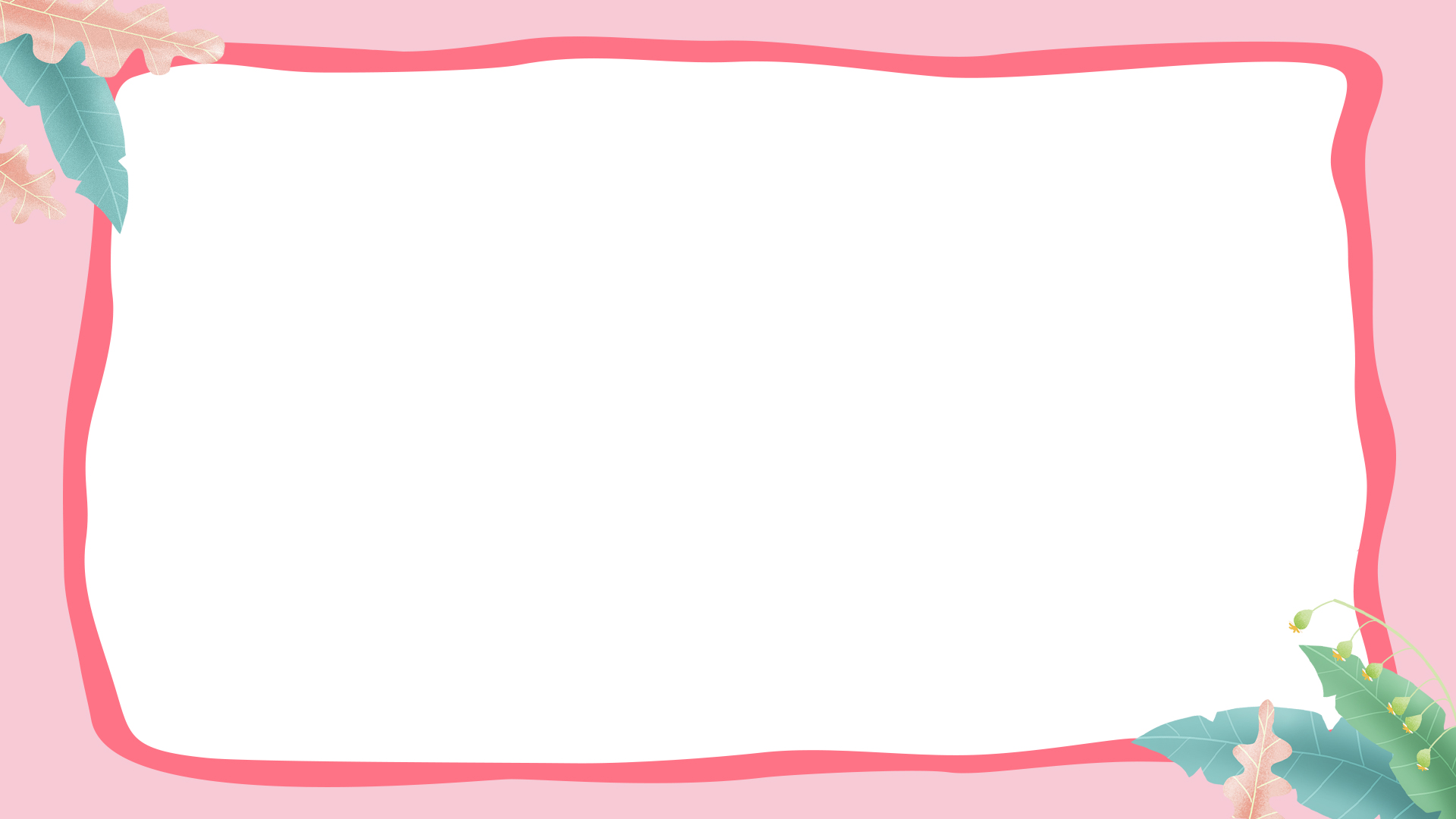 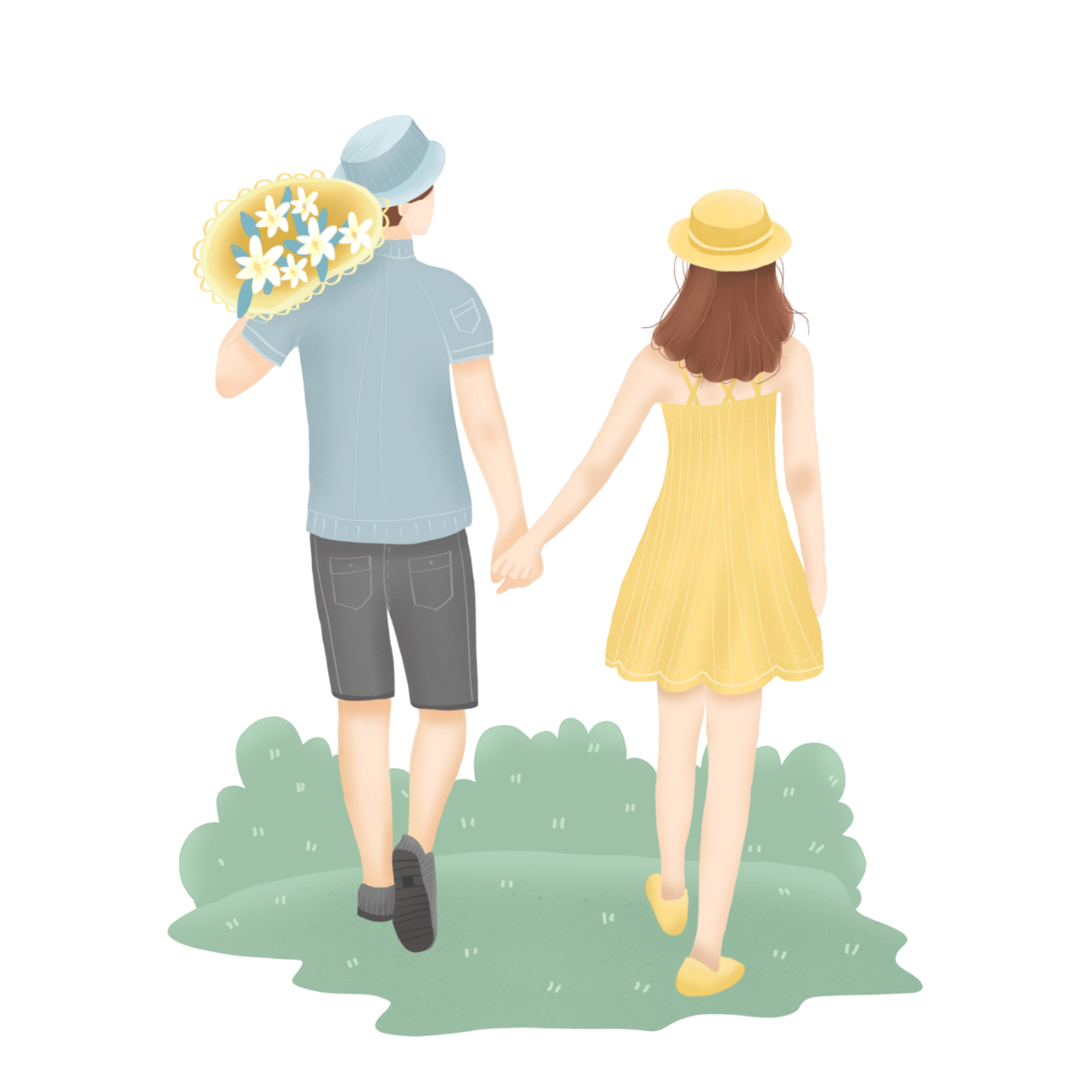 点击添加具体文本说明点击添加具体文本说明点击添加具体文本说明点击添加点击添加具体文本说明点击添加具体文本说明点击添加具体文本说明点击添加具体文本说明点击添加具体文本说明点击添加具体文本说明点击添加具体文本说明点击添加点击添加具体文本说明点击添加具体文本说明点击添加具体文本说明点击添加具体文本说明
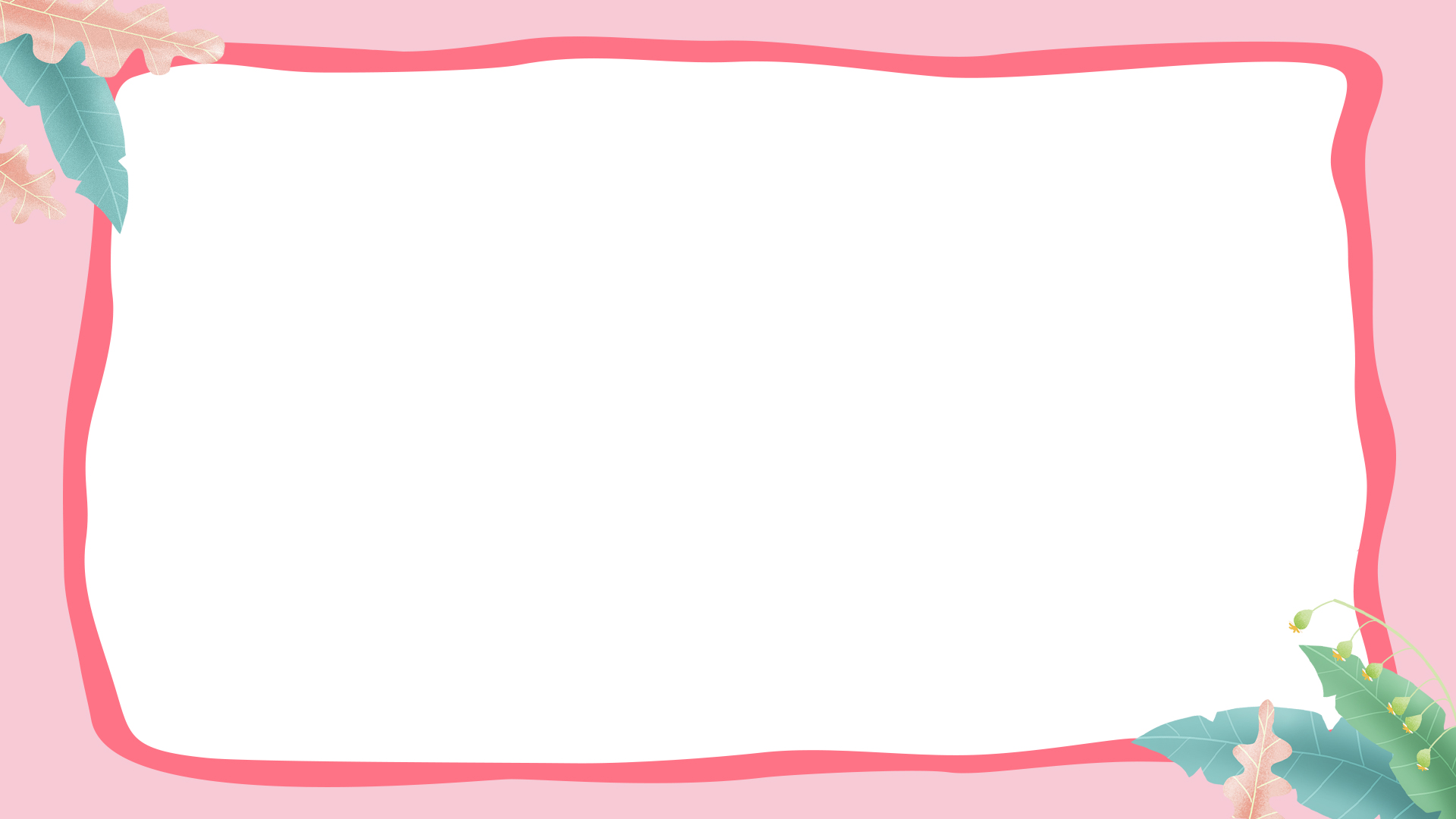 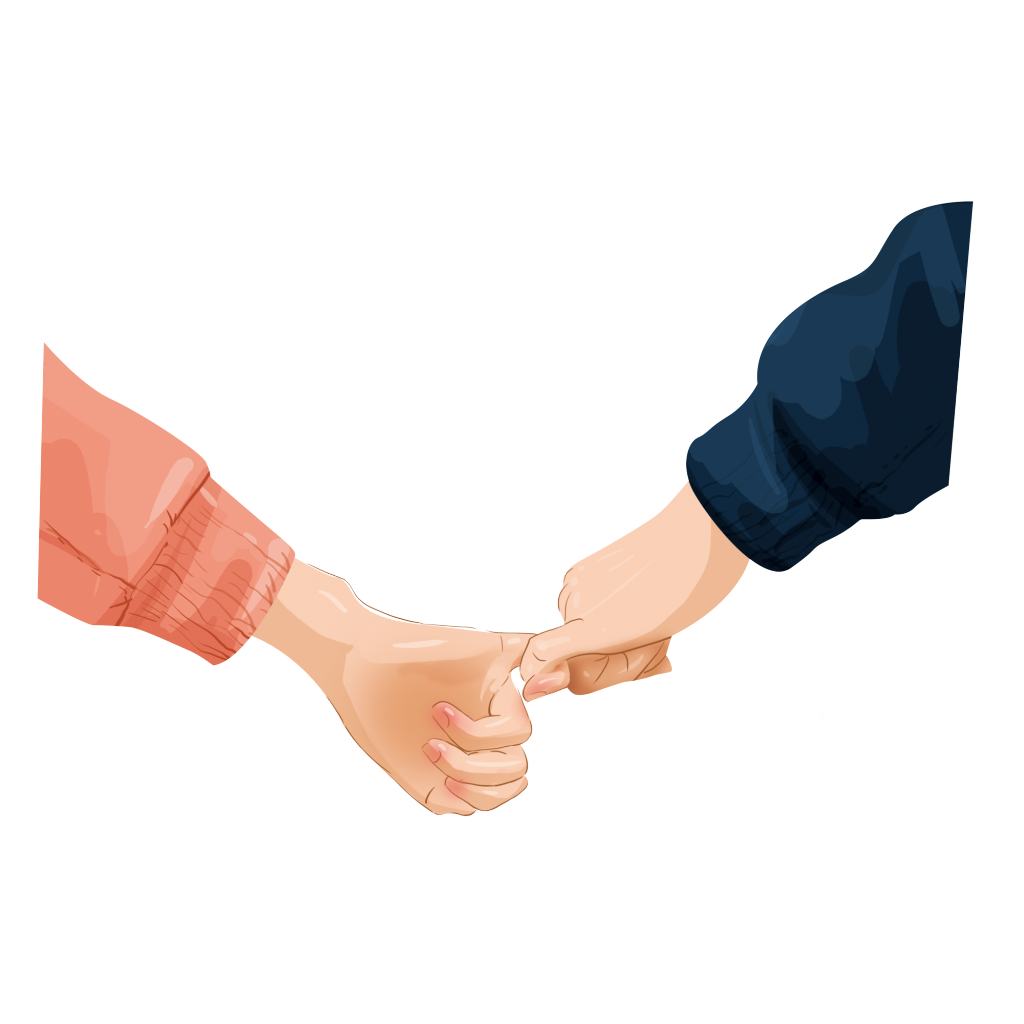 点击添加具体文本说明点击添加具体文本说明点击添加具体文本说明点击添加点击添加具体文本说明
点击添加具体文本说明点击添加具体文本说明点击添加具体文本说明点击添加点击添加具体文本说明点击添加具体文本说明点击添加具体文本说明点击添加具体文本说明点击添加具体文本说明点击添加具体文本说明点击添加具体文本说明点击添
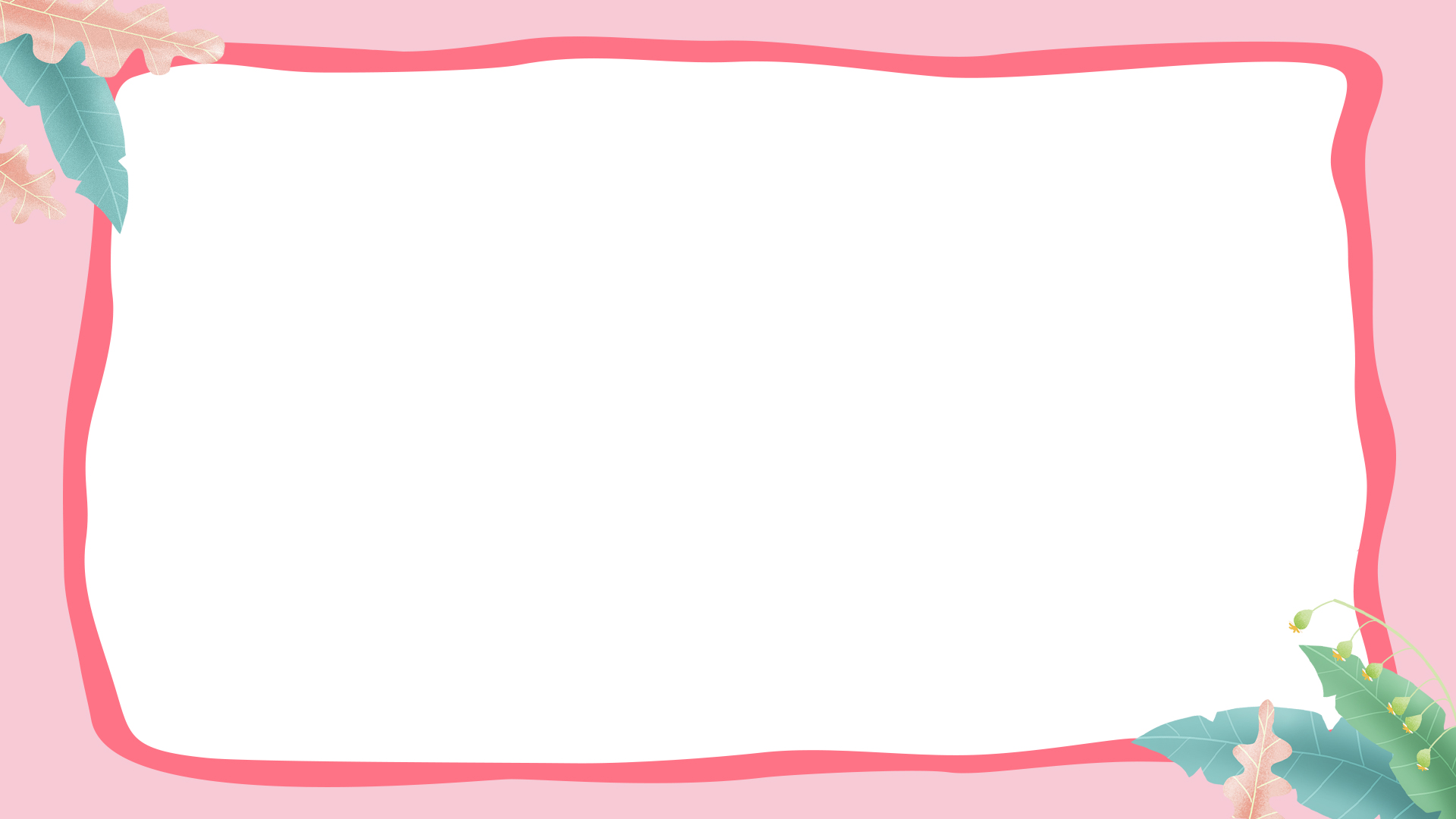 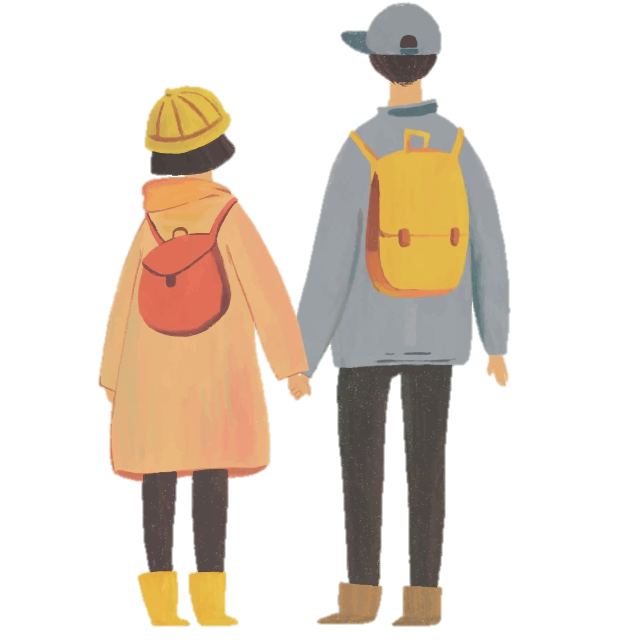 点击添加具体文本说明点击添加具体文本说明点击添加具体文本说明点击添加点击添加具体文本说明点击添加具体文本说明点击添加具体文本说明点击添加具体文本说明
点击添加具体文本说明点击添加具体文本说明点击添加具体文本说明点击添加点击添加具体文本说明点击添加具体文本说明点击添加具体文本说明点击添加具体文本说明
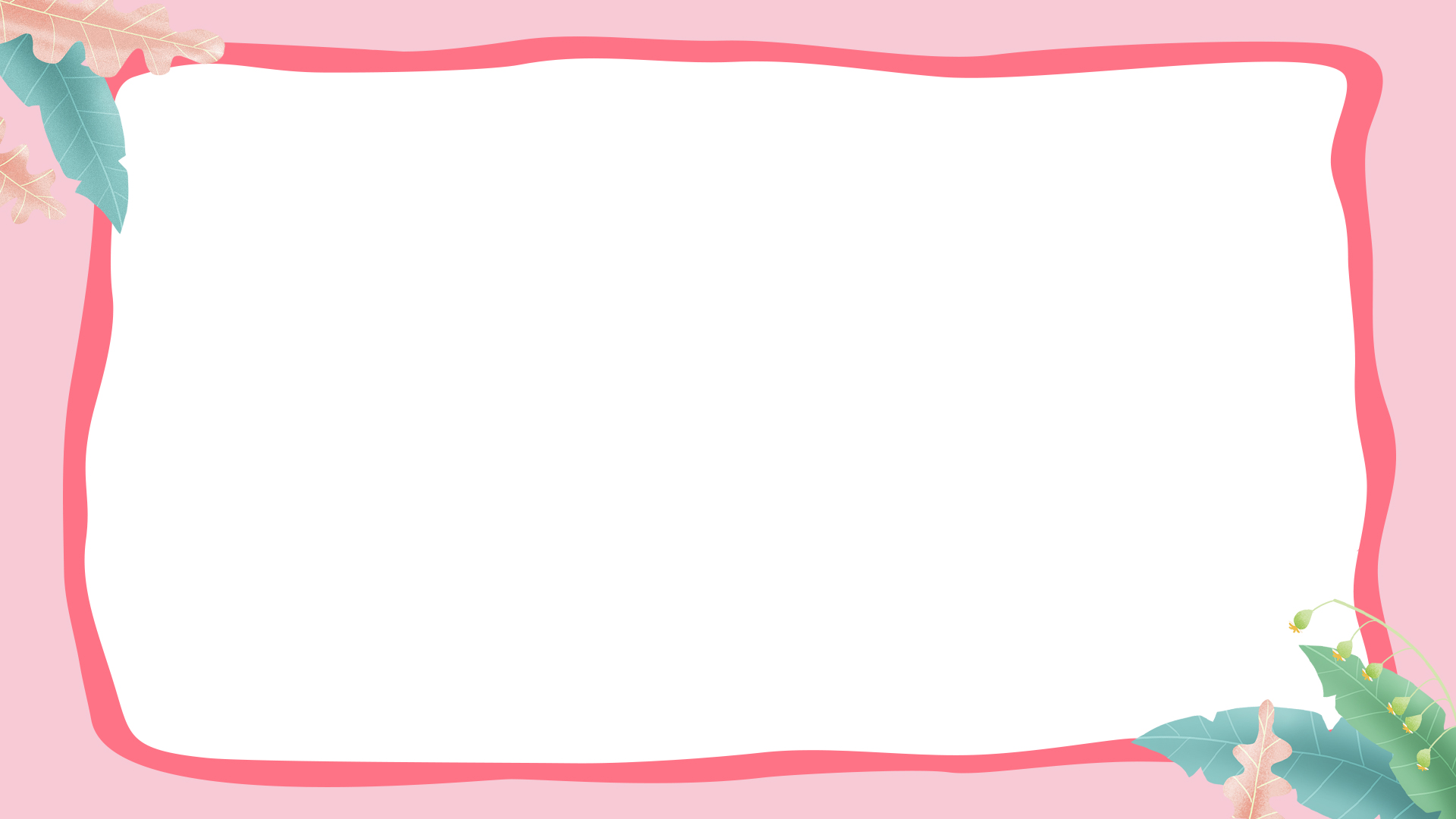 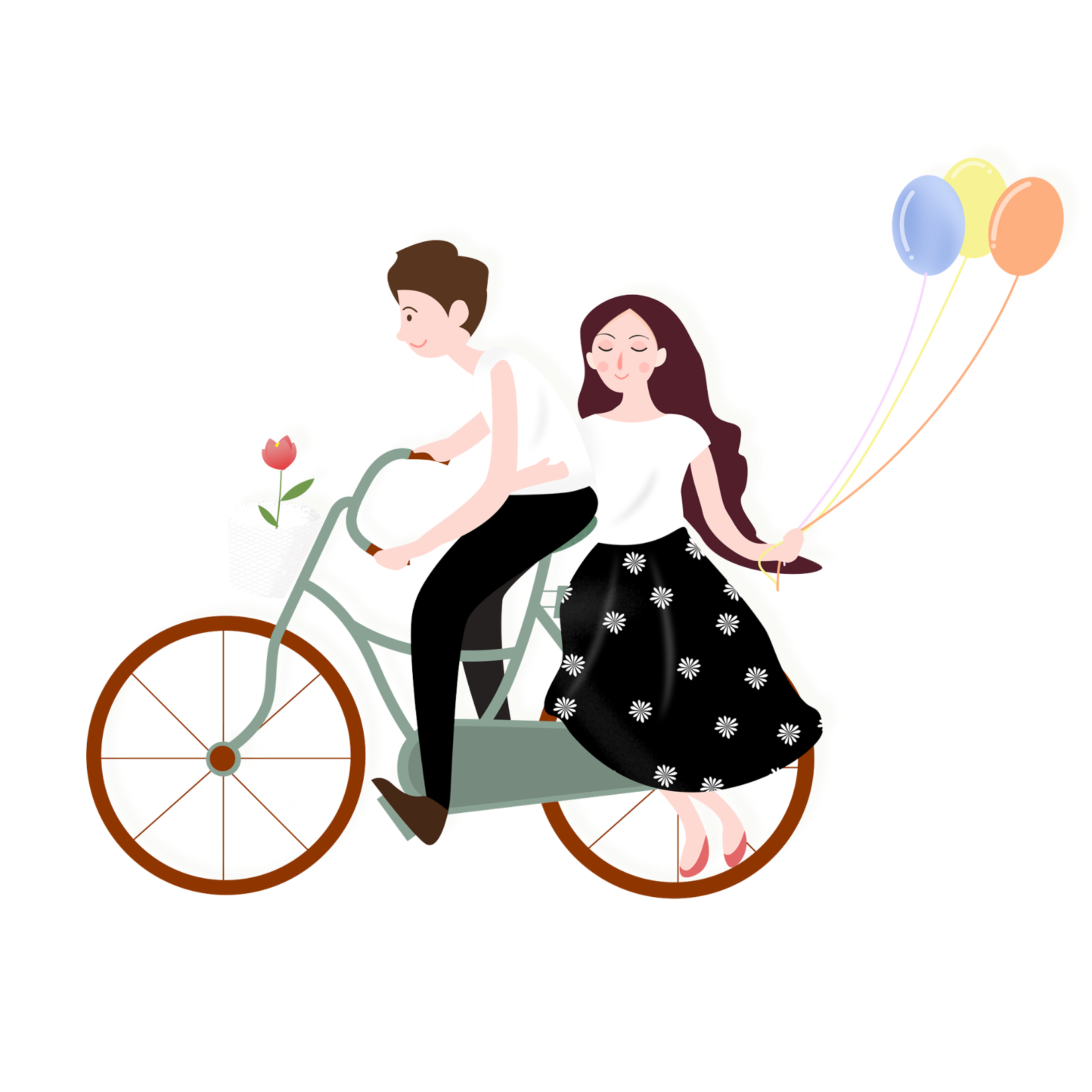 点击添加具体文本说明点击添加具体文本说明点击添加具体文本说明点击添加点击添加具体文本说明点击添加具体文本说明点击添加具体文本说明点击添加具体文本说明点击添加具体
点击添加具体文本说明点击添加具体文本说明点击添加具体文本说明点击添加点击添加具体
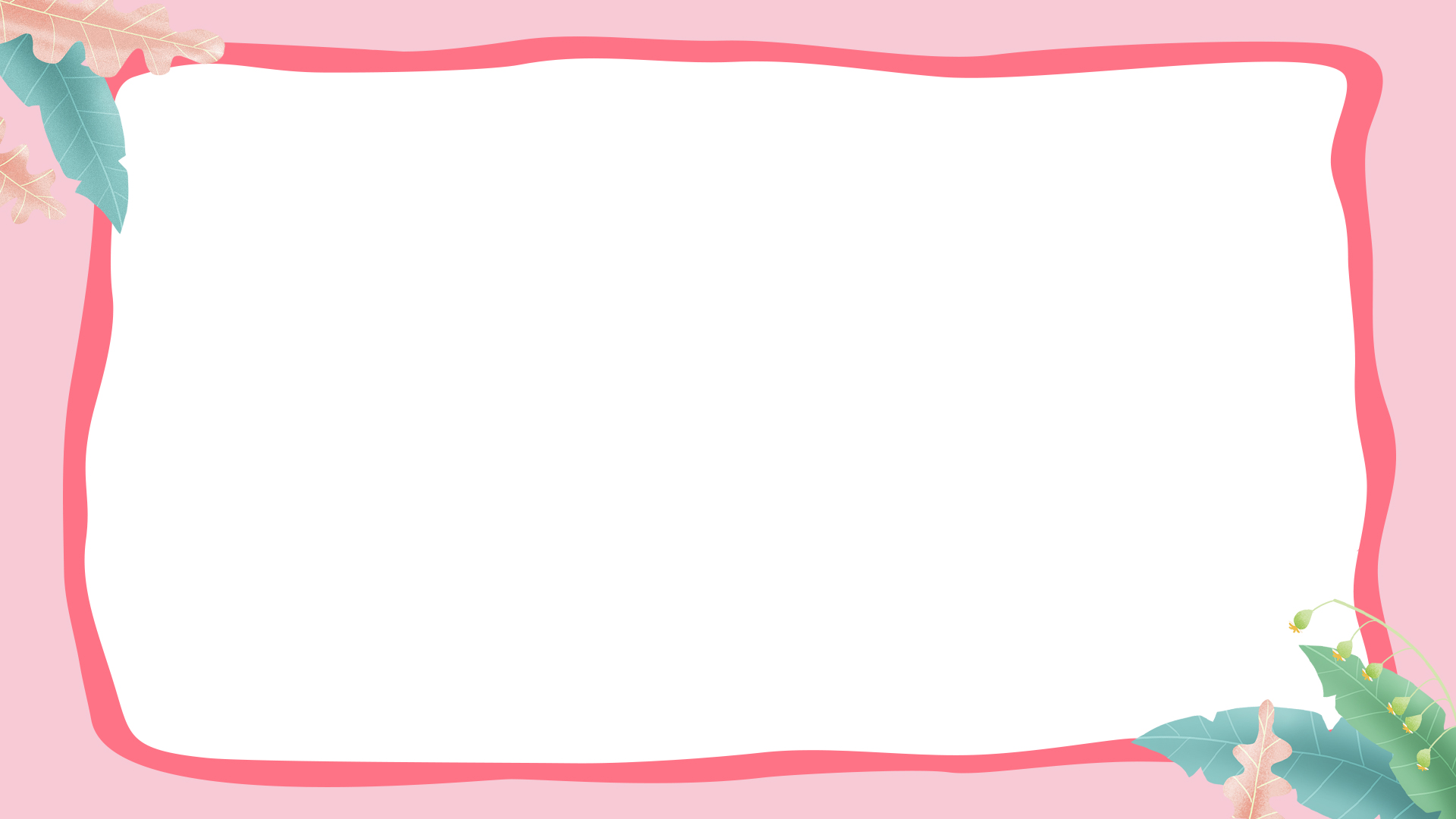 第二部分
昨夜雨疏风骤，浓睡不消残酒试问卷帘人，却道海棠依旧。知否，知否，应是绿肥红瘦。
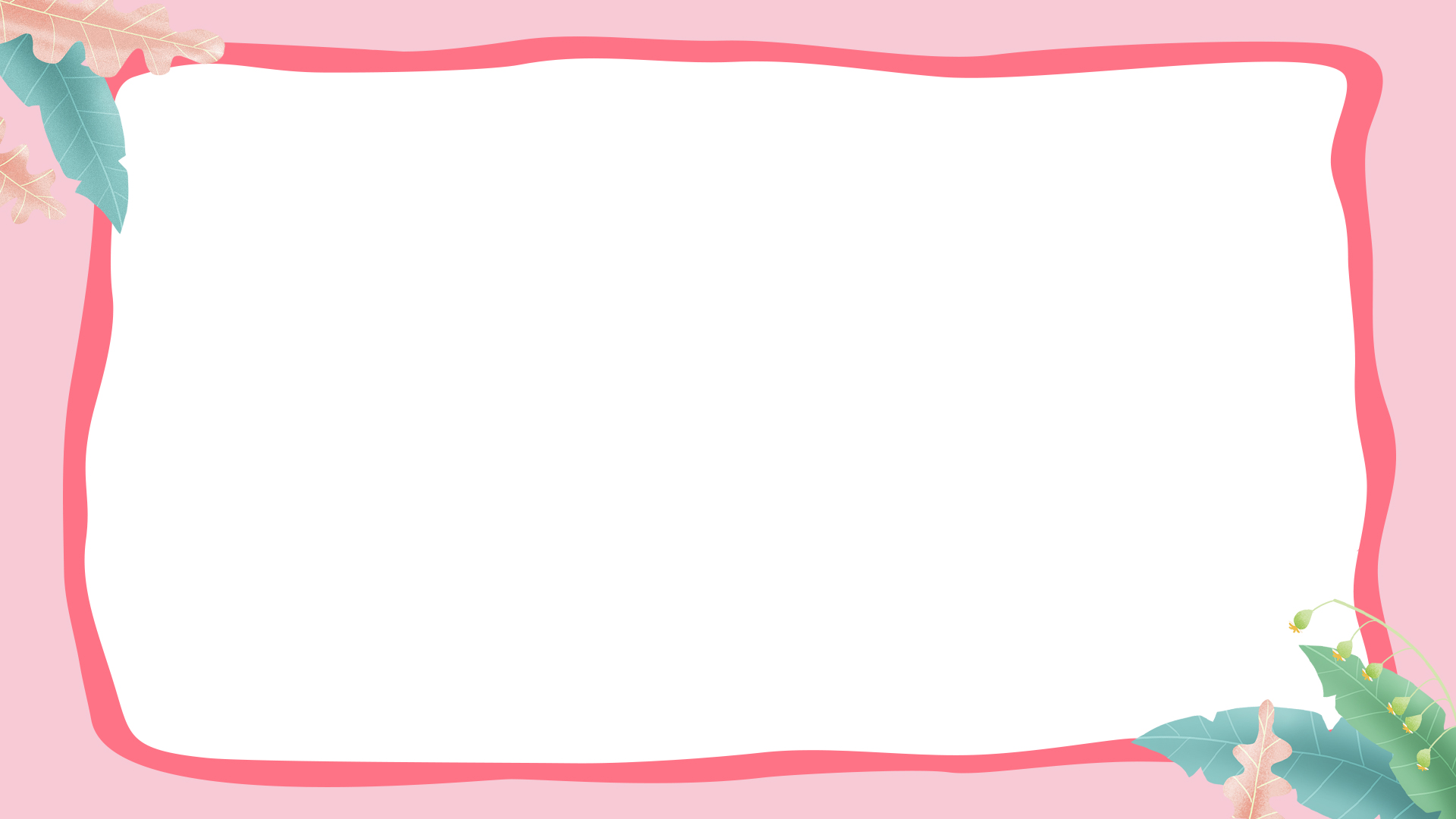 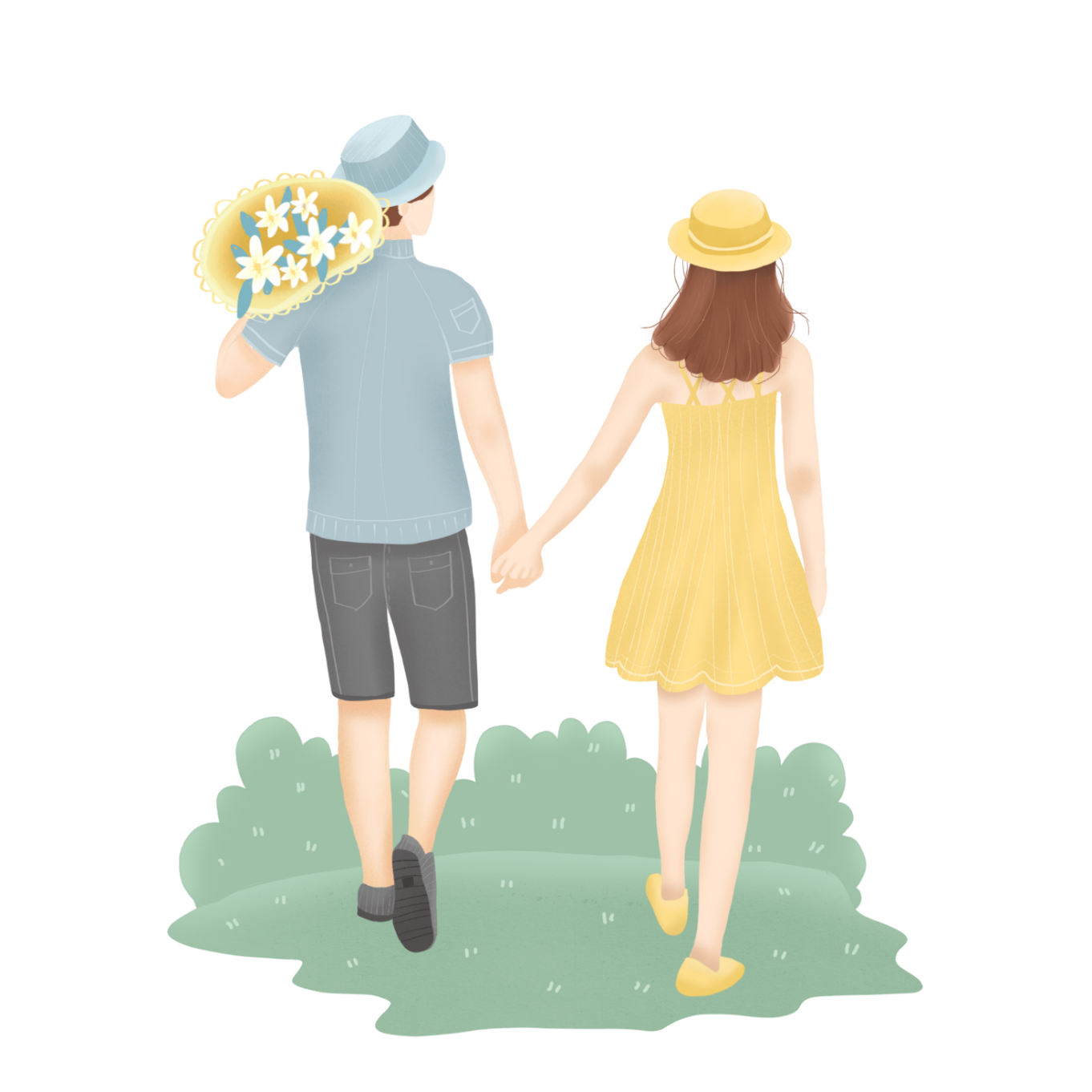 点击添加具体文本说明点击添加具体文本说明点击添加具体文本说明点击添加点击添加具体文本说明点击添
点击添加具体文本说明点击添加具体文本说明点击添加具体文本说明点击添加点击添加具体文本说明点击添加具体文本说明点击添加具体文本说明点击添加具体文本说明点击添加具体文本说明点击添加具体文本说明点击添加具体文本说明点击添加点击添加具体文本说明点击添加具体文本说明点击添加具体文本说明点击添加具体文本说明
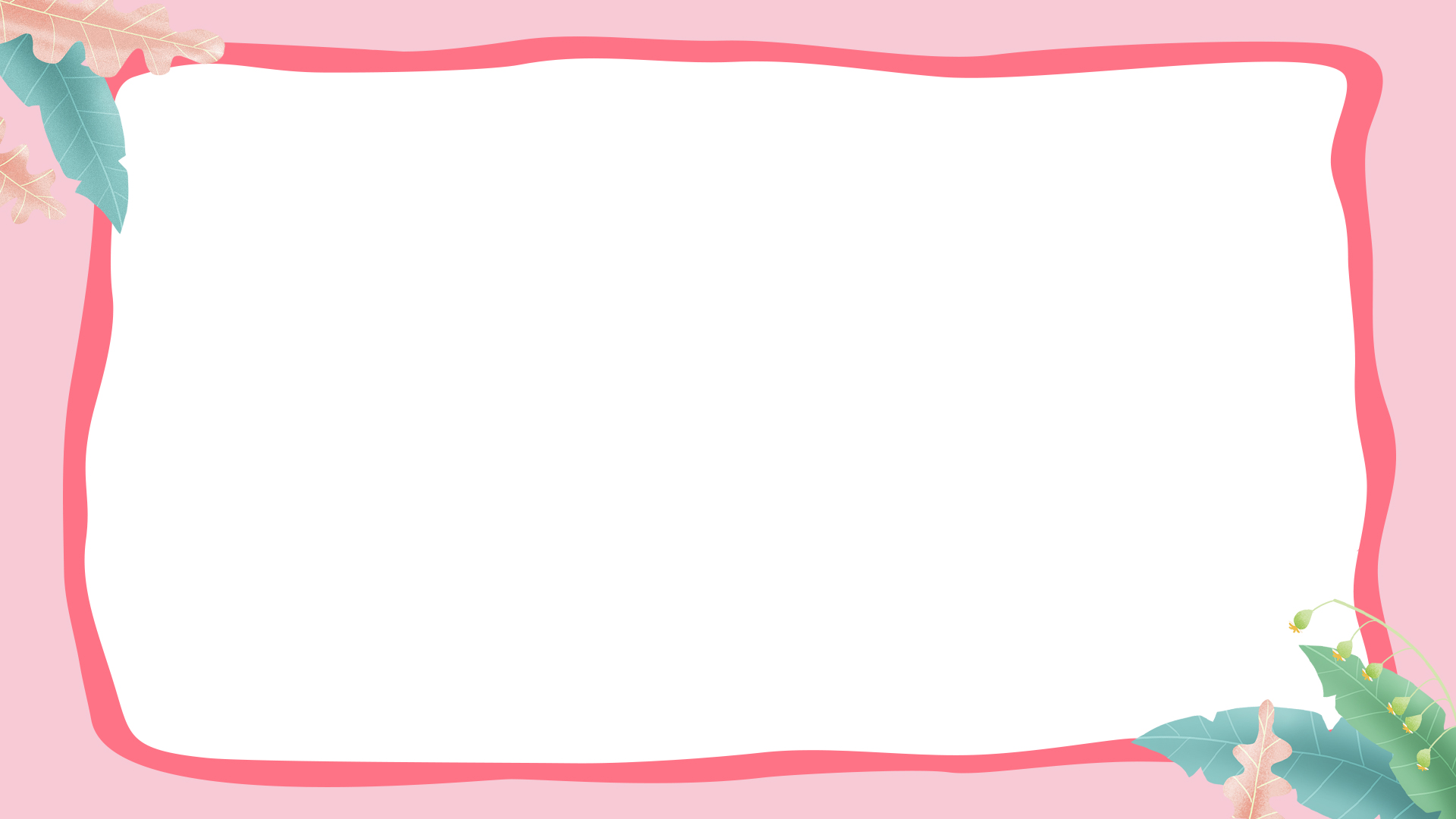 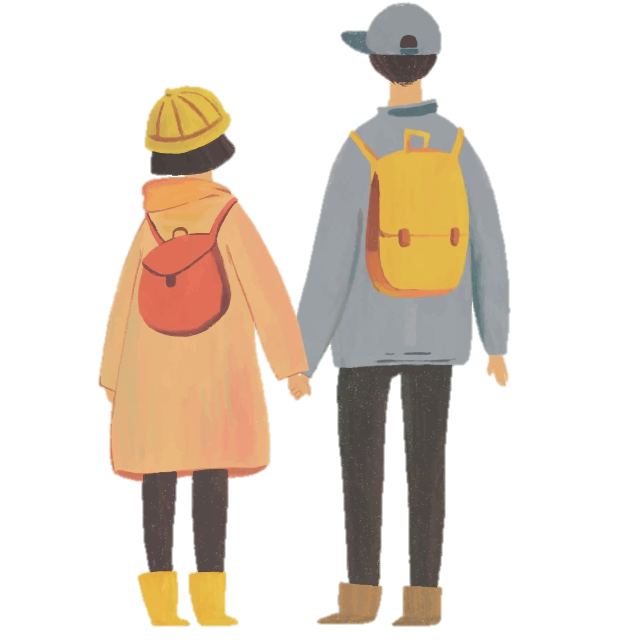 七夕
点击添加标题
请在此处添加具体内容，文字尽量言简意赅，简单说明即可，不必过于繁琐，注意板面美观度。
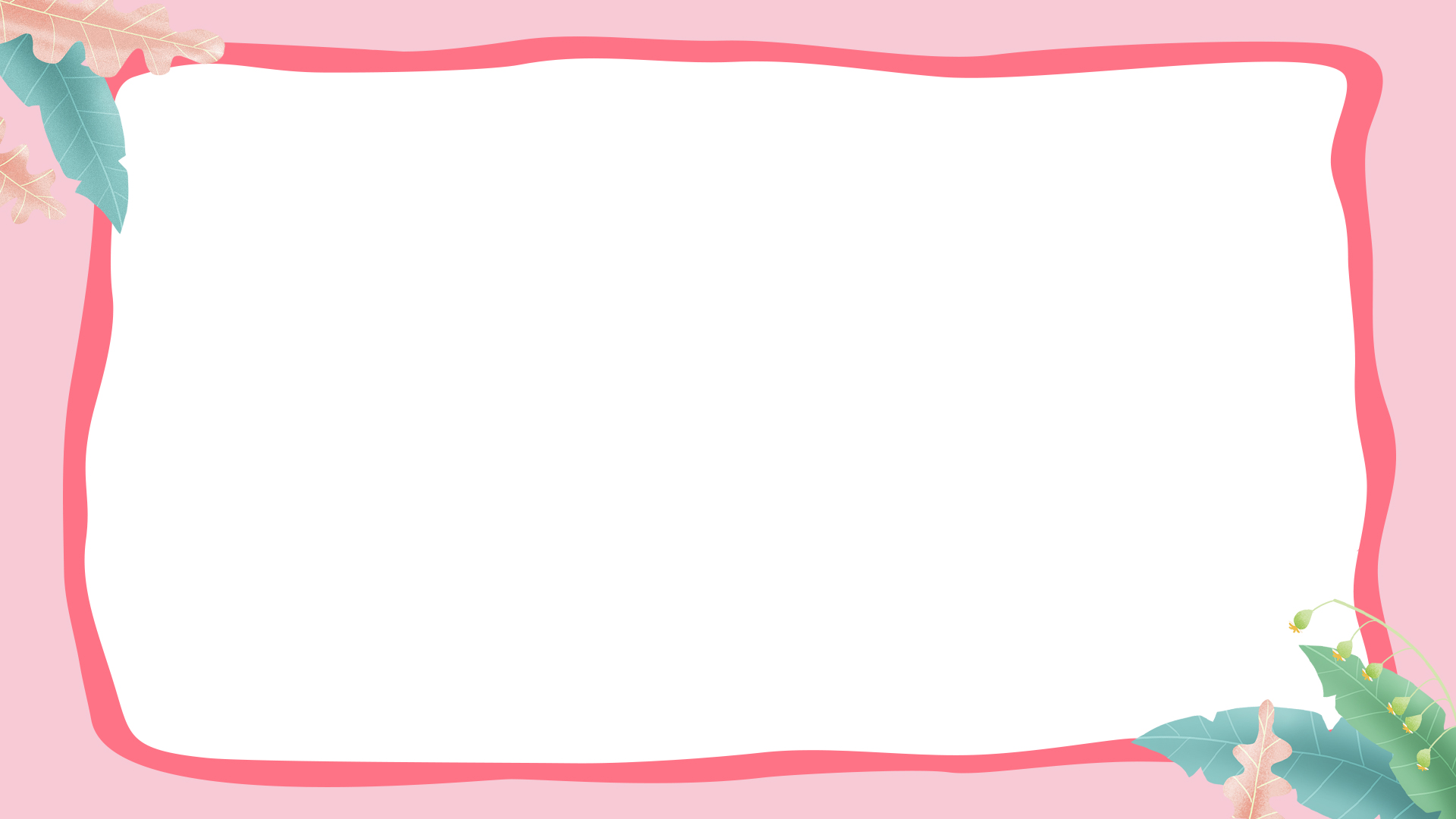 情人七夕
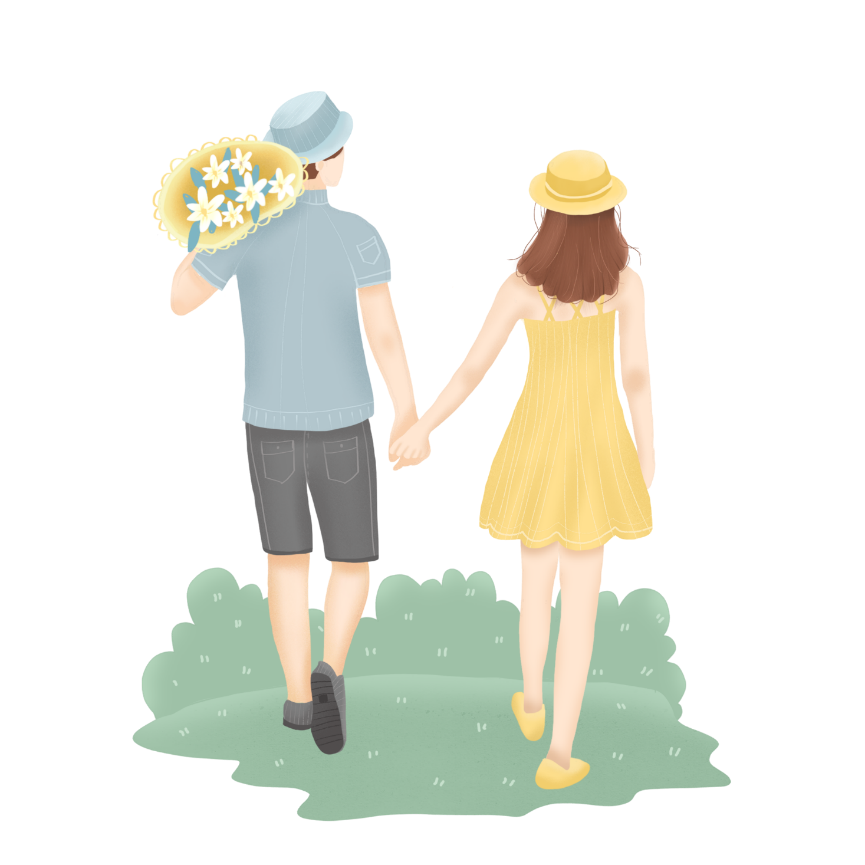 点击输入本栏的具体文字，简明扼要的说明分项内容，此为概念图解，请根据您的具体内容酌情修点击输入本栏的具体文字，简明扼要的说明分项内容，此为概念图解，请根据您的具体内容酌情修
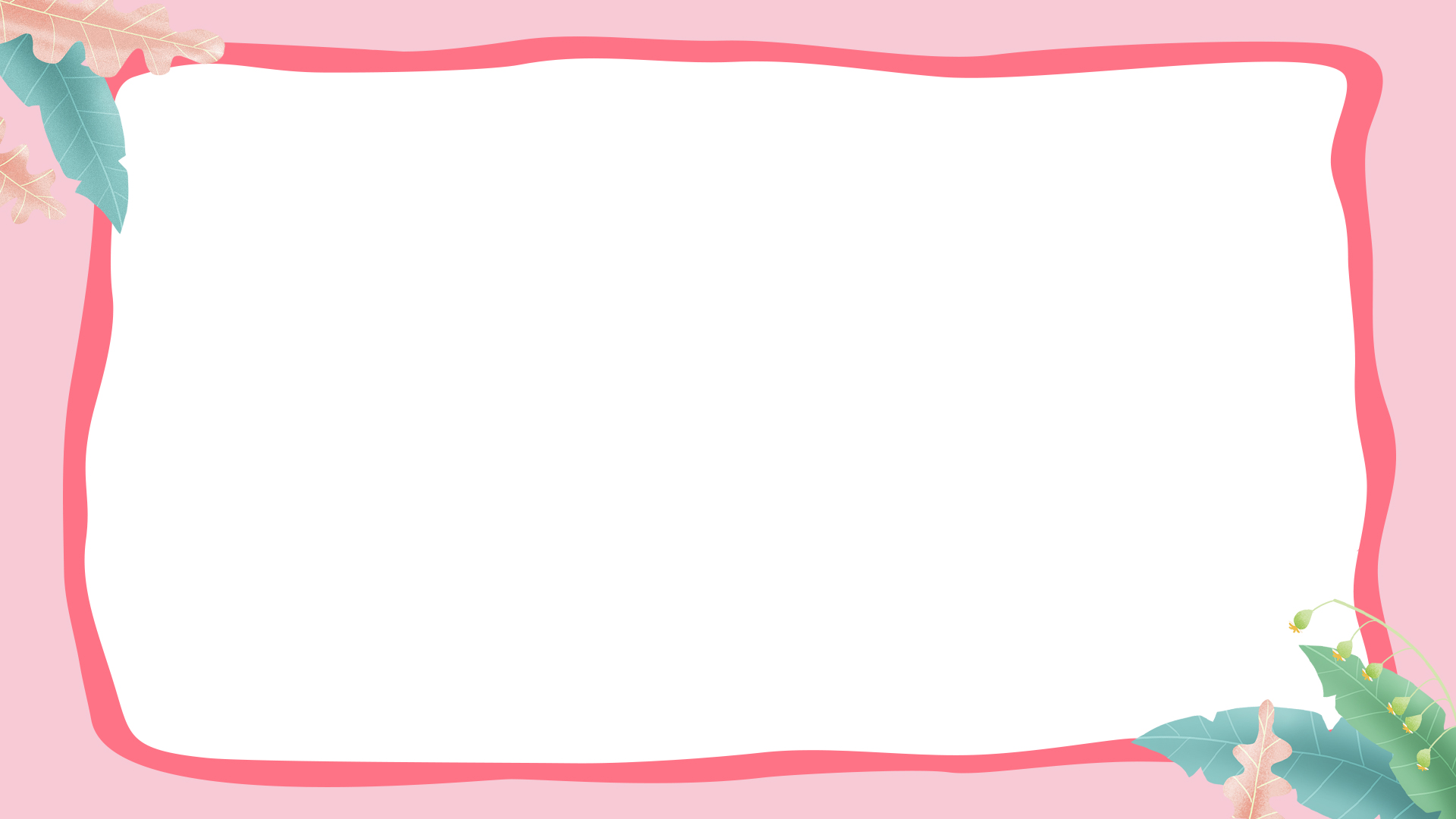 第三部分
昨夜雨疏风骤，浓睡不消残酒试问卷帘人，却道海棠依旧。知否，知否，应是绿肥红瘦。
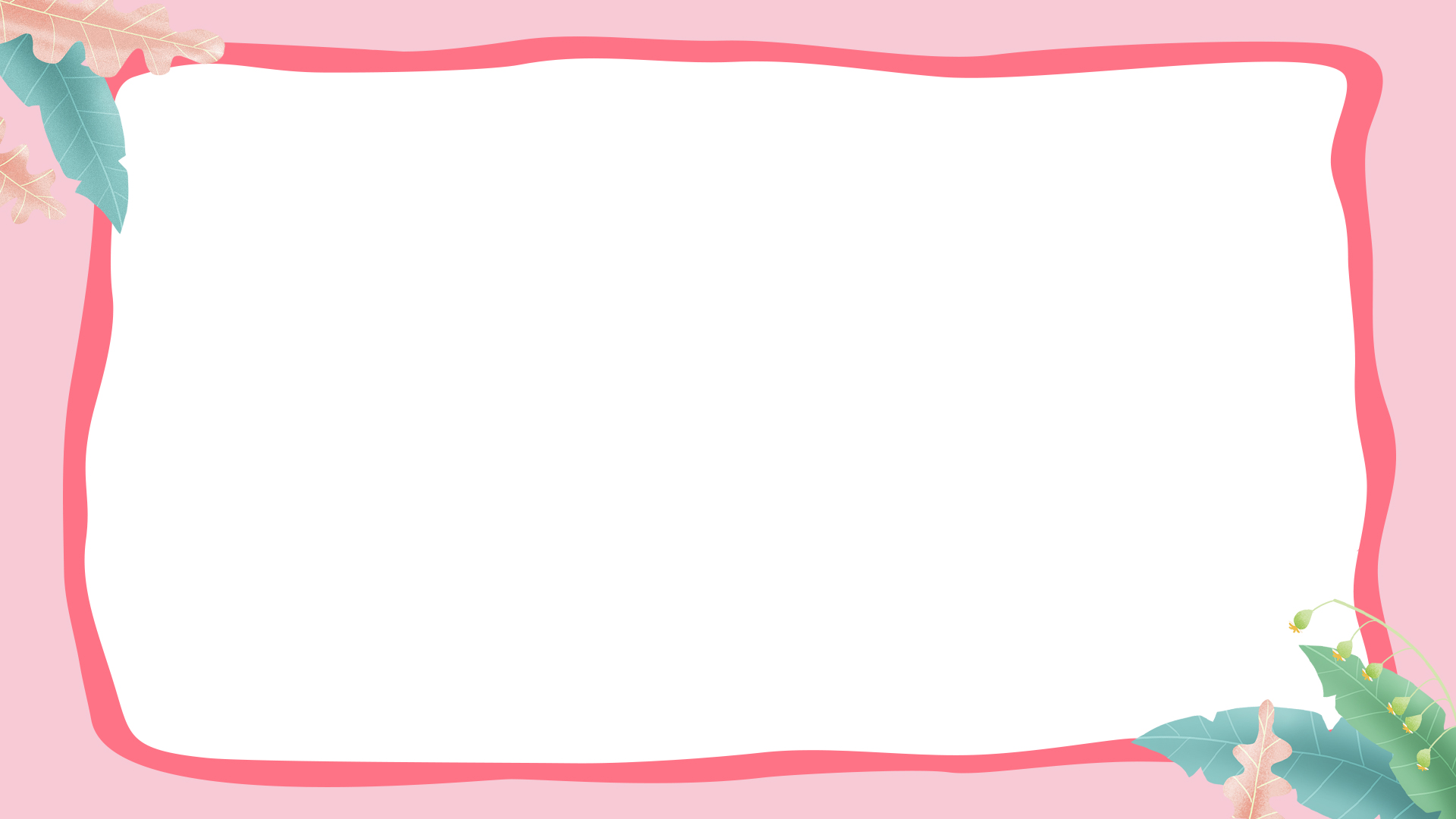 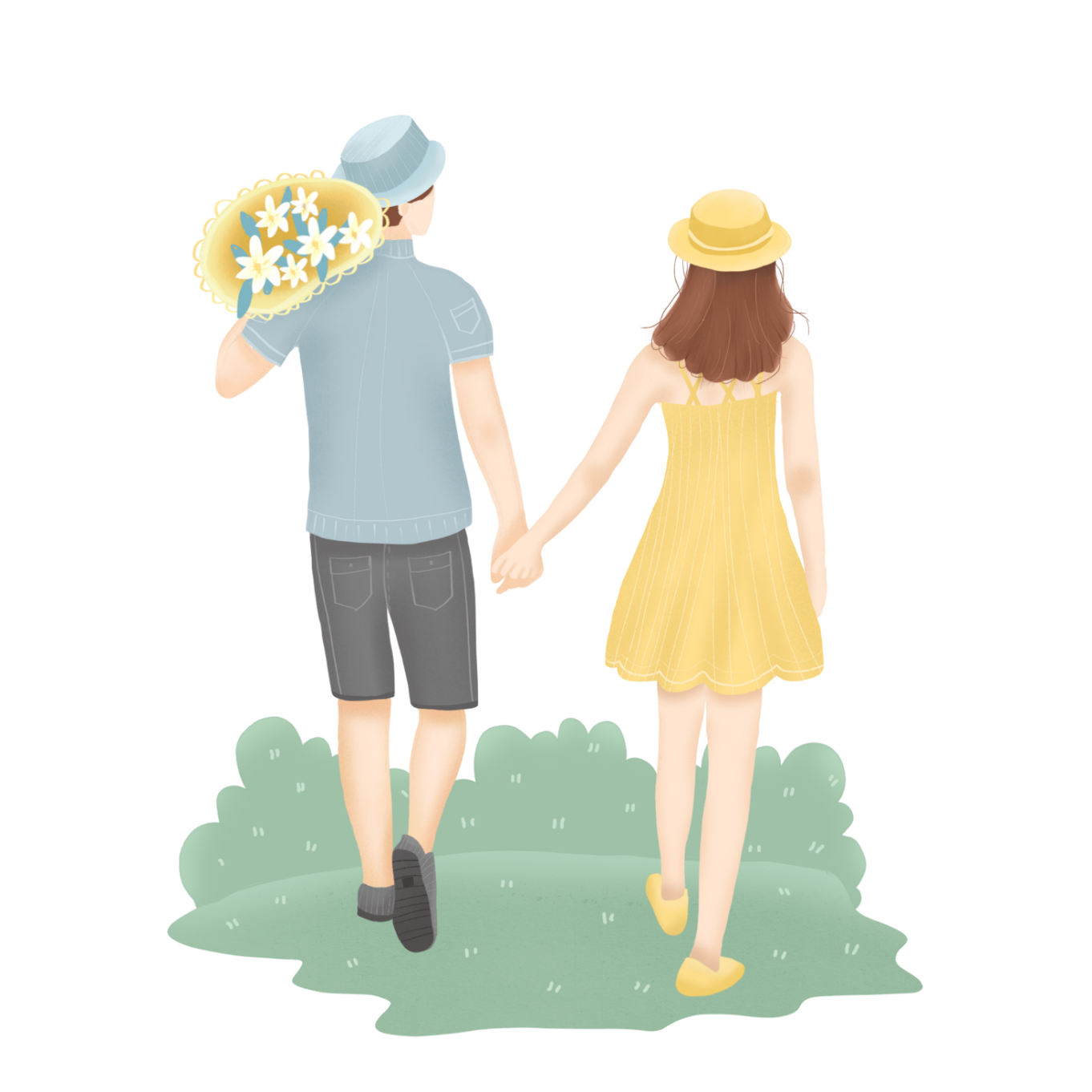 【七夕情人】
1
请在此处添加具体内容，文字尽量言简意赅，简单说明即可，不必过于繁琐，注意板面美观度。
2
【情人七夕】
请在此处添加具体内容，文字尽量言简意赅，简单说明即可，不必过于繁琐，注意板面美观度。
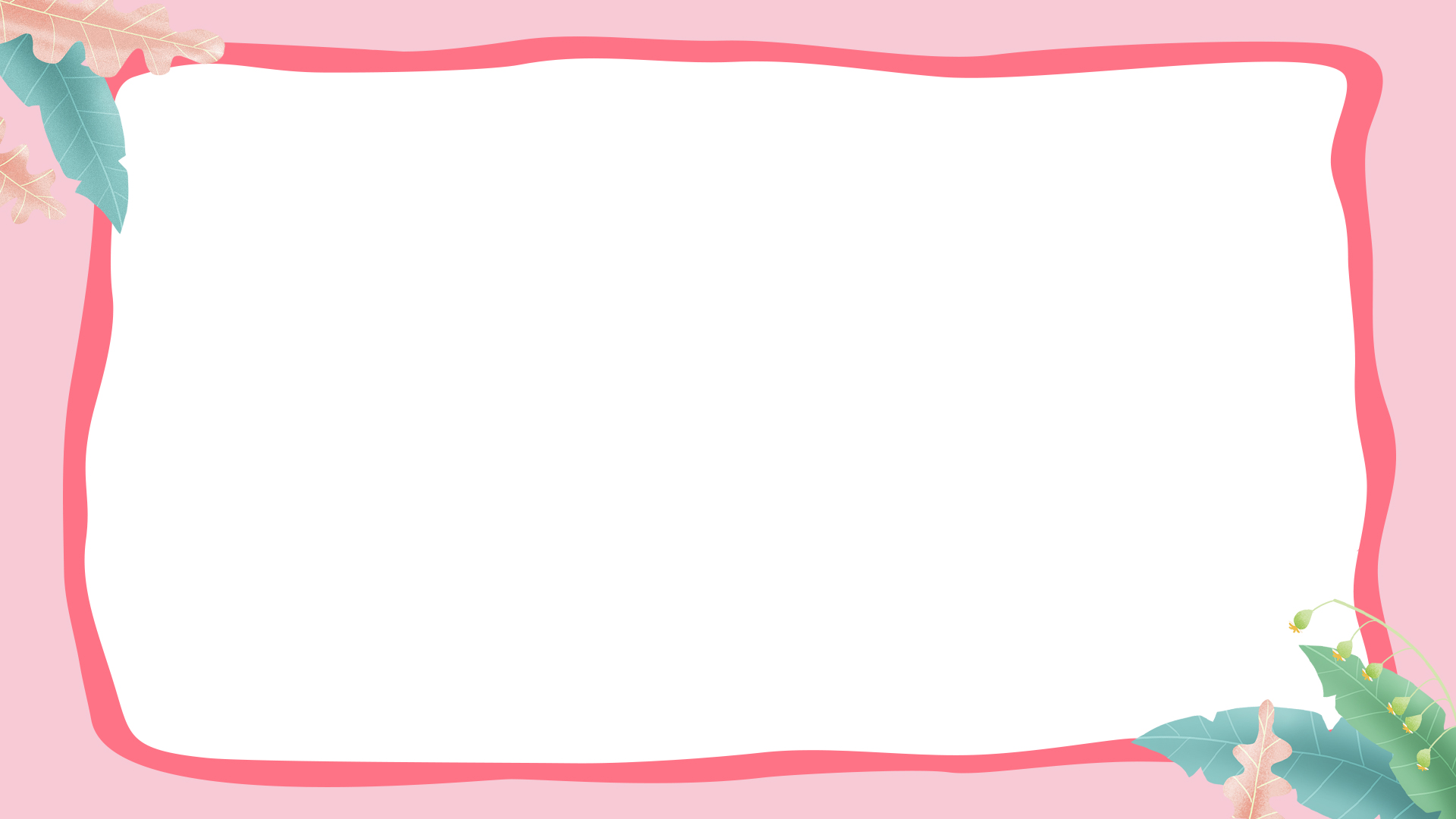 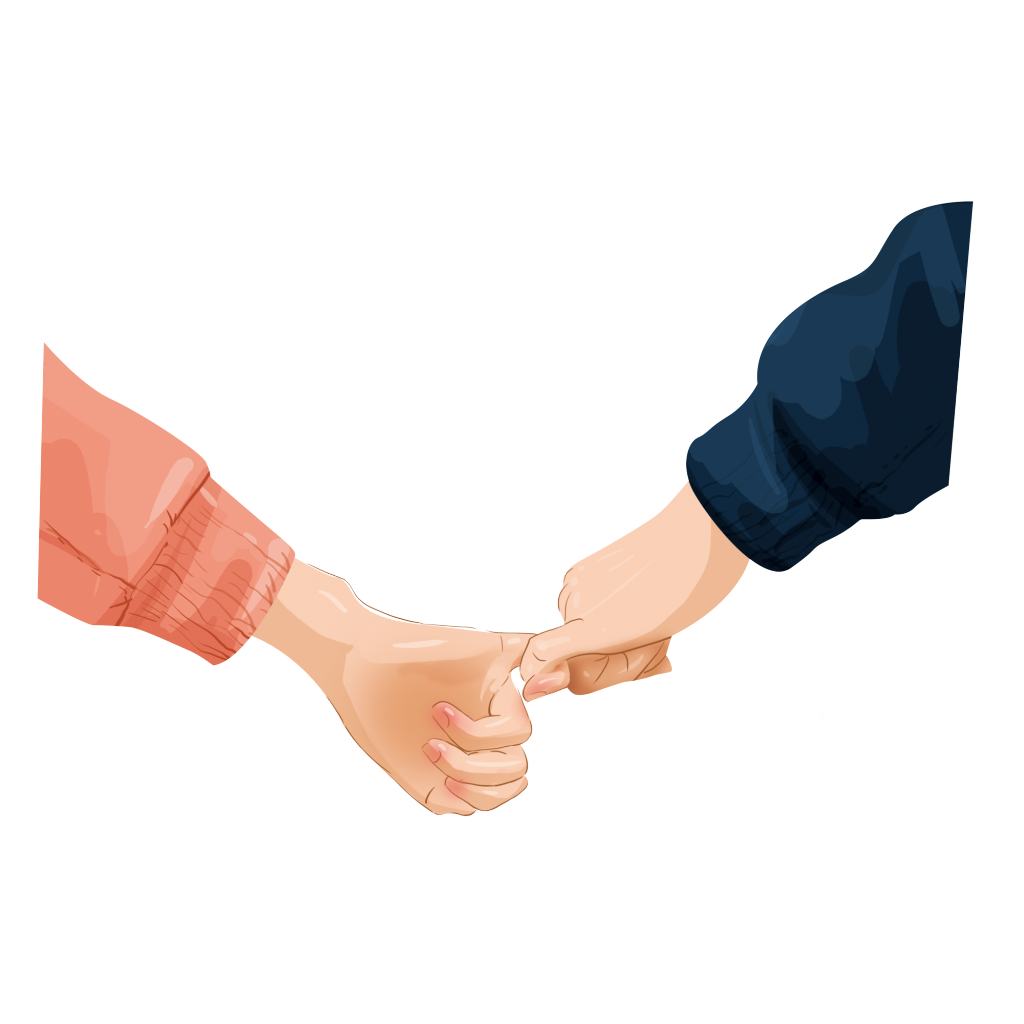 七
夕
点击输入本栏的具体文字，简明扼要的说明分项内容，此为概念图解，请根据您的具体内容酌情修点击输入本栏的具体文字，简明扼要的说明分项内容，此为概念图解，请根据您的具体内容酌情修
节
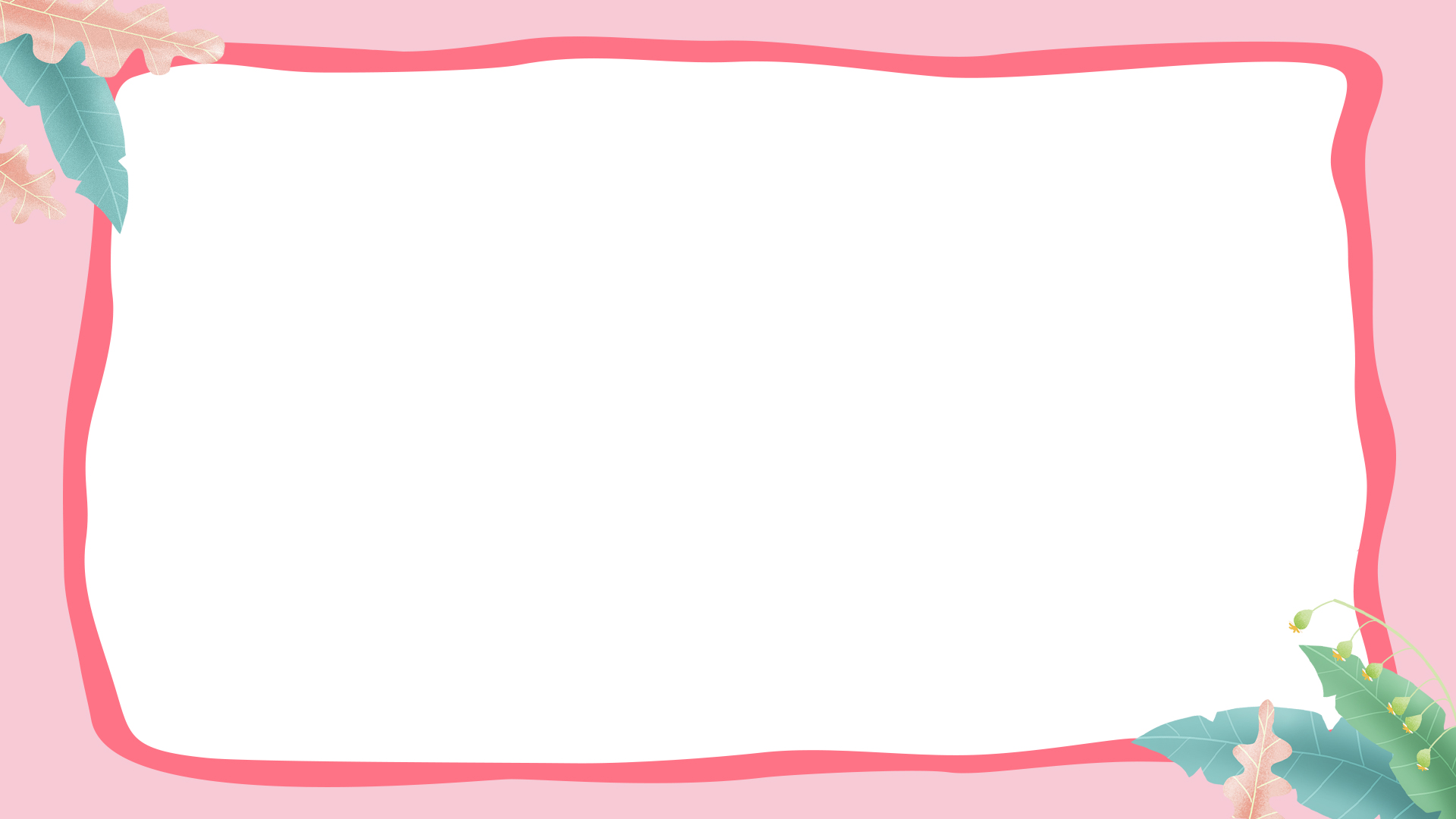 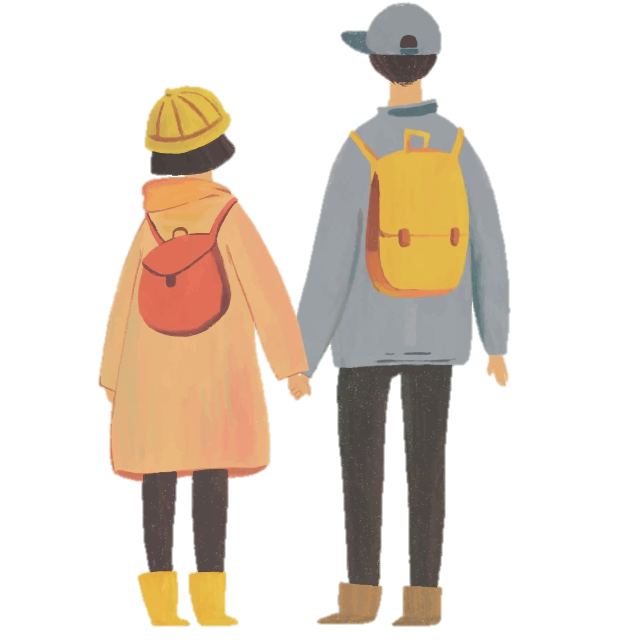 单击添加标题
单击此处添加副标题或详细文本描述
01
单击添加标题
单击此处添加副标题或详细文本描述
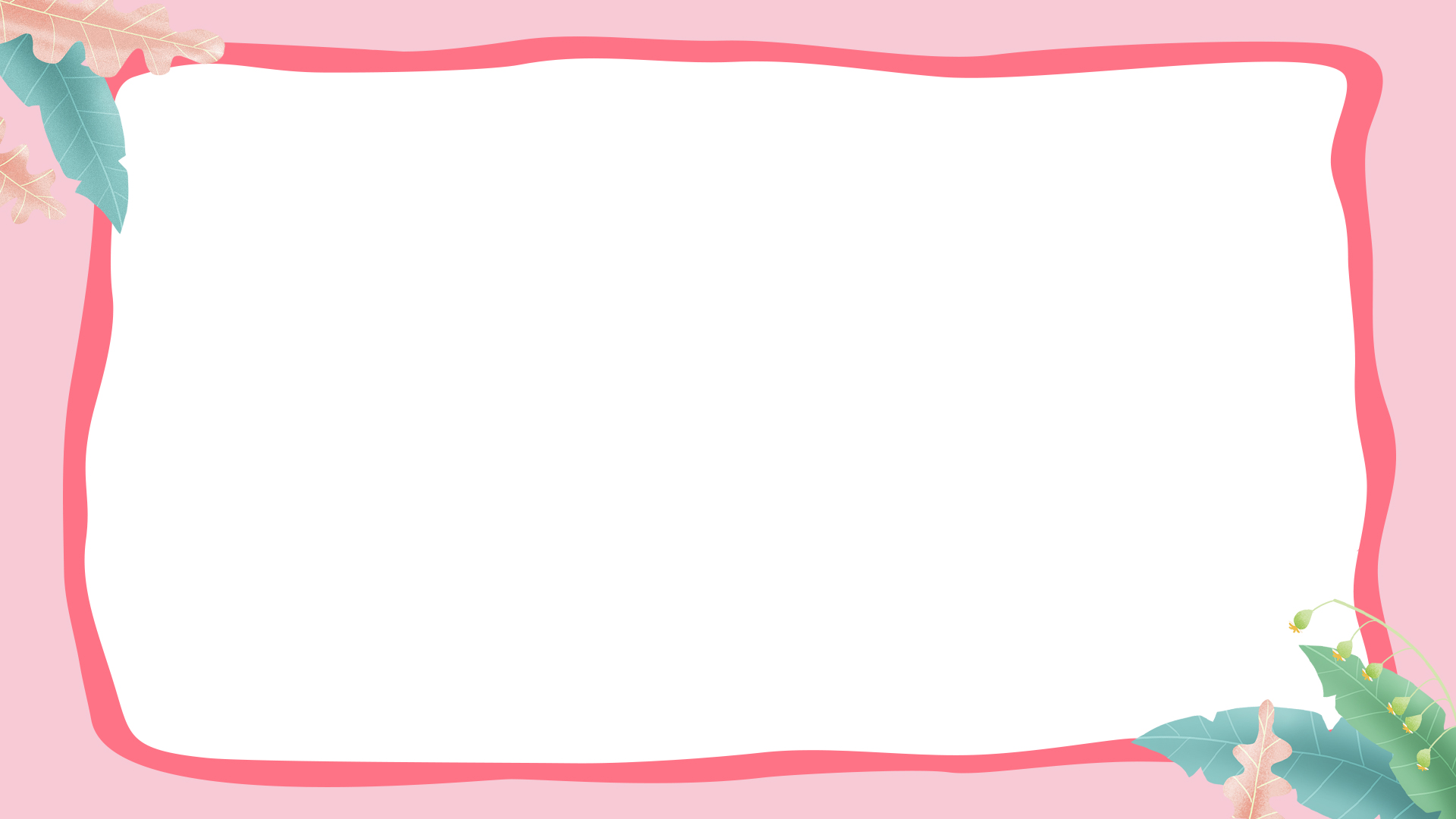 第四部分
昨夜雨疏风骤，浓睡不消残酒试问卷帘人，却道海棠依旧。知否，知否，应是绿肥红瘦。
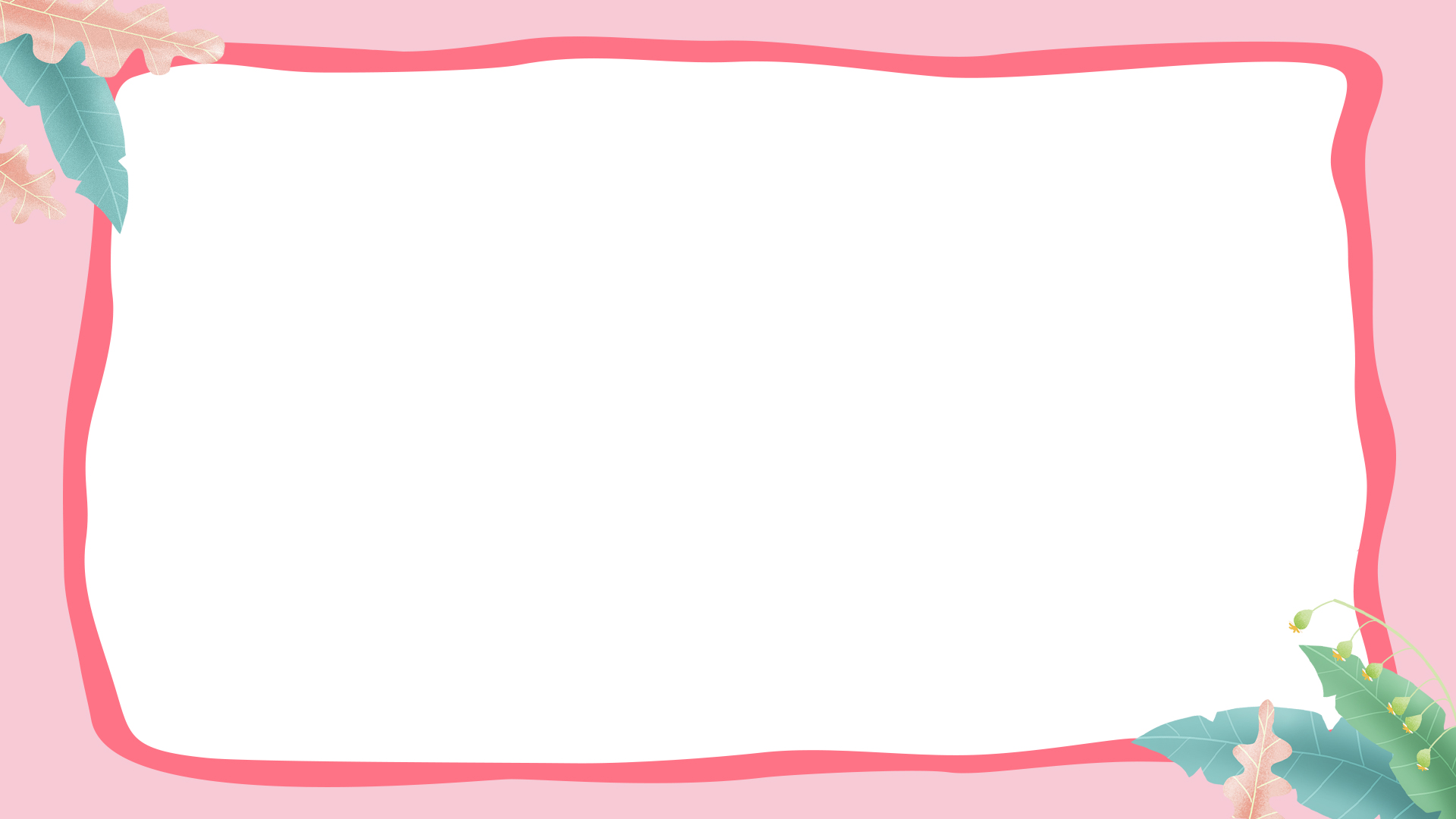 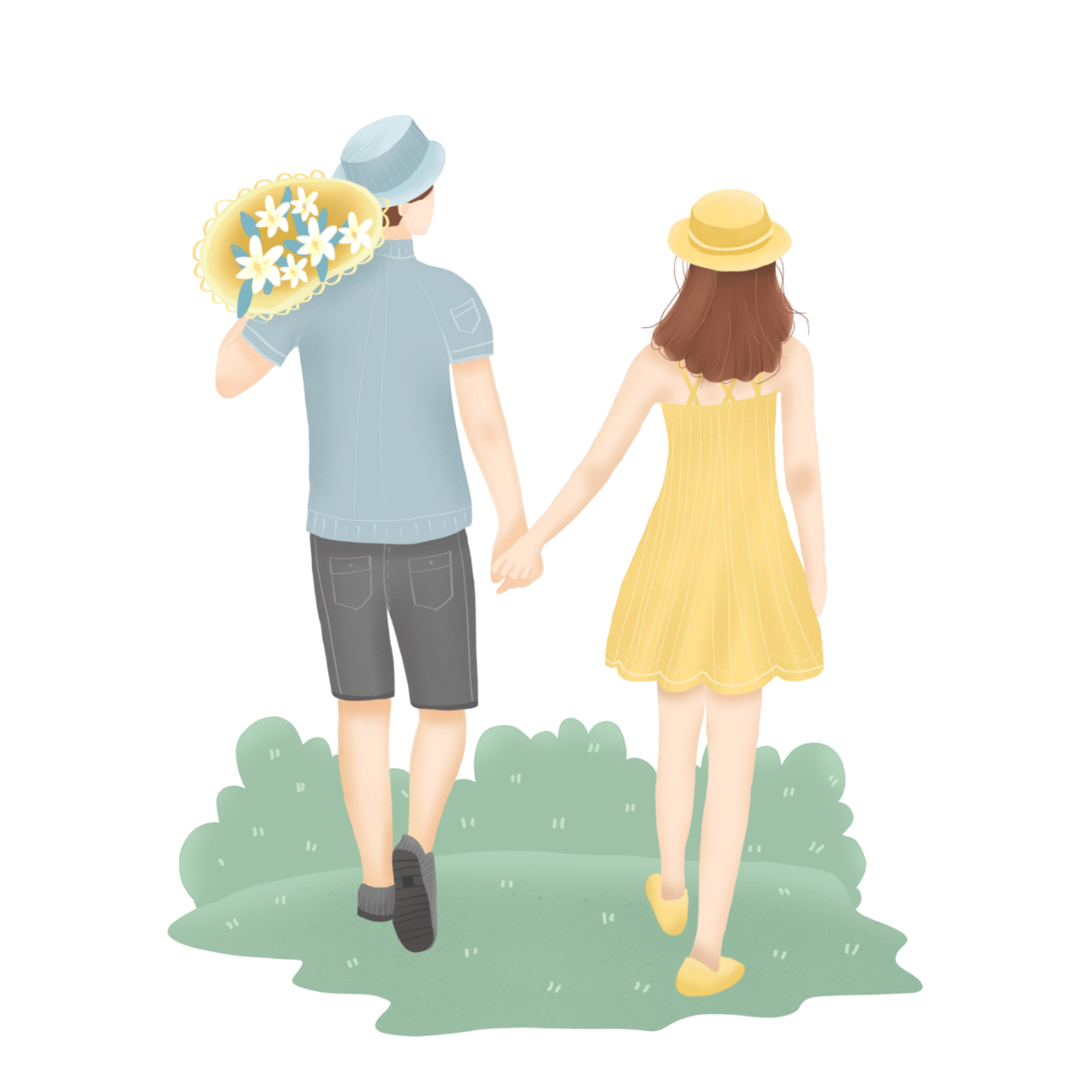 点击输入本栏的具体文字，简明扼要的说明分项内容，此为概念图解
七夕
点击输入本栏的具体文字，简明扼要的说明分项内容，此为概念图解
七夕
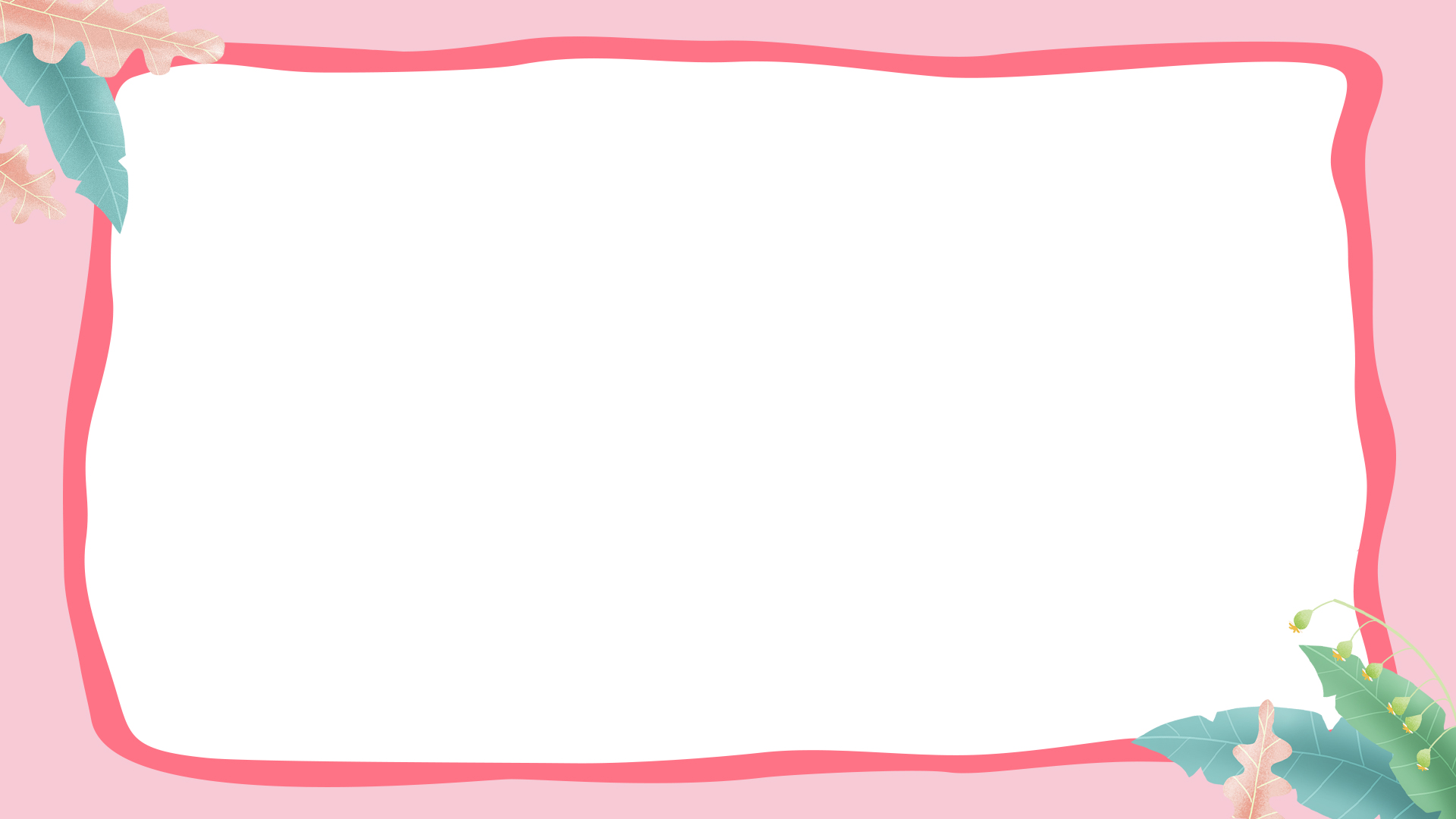 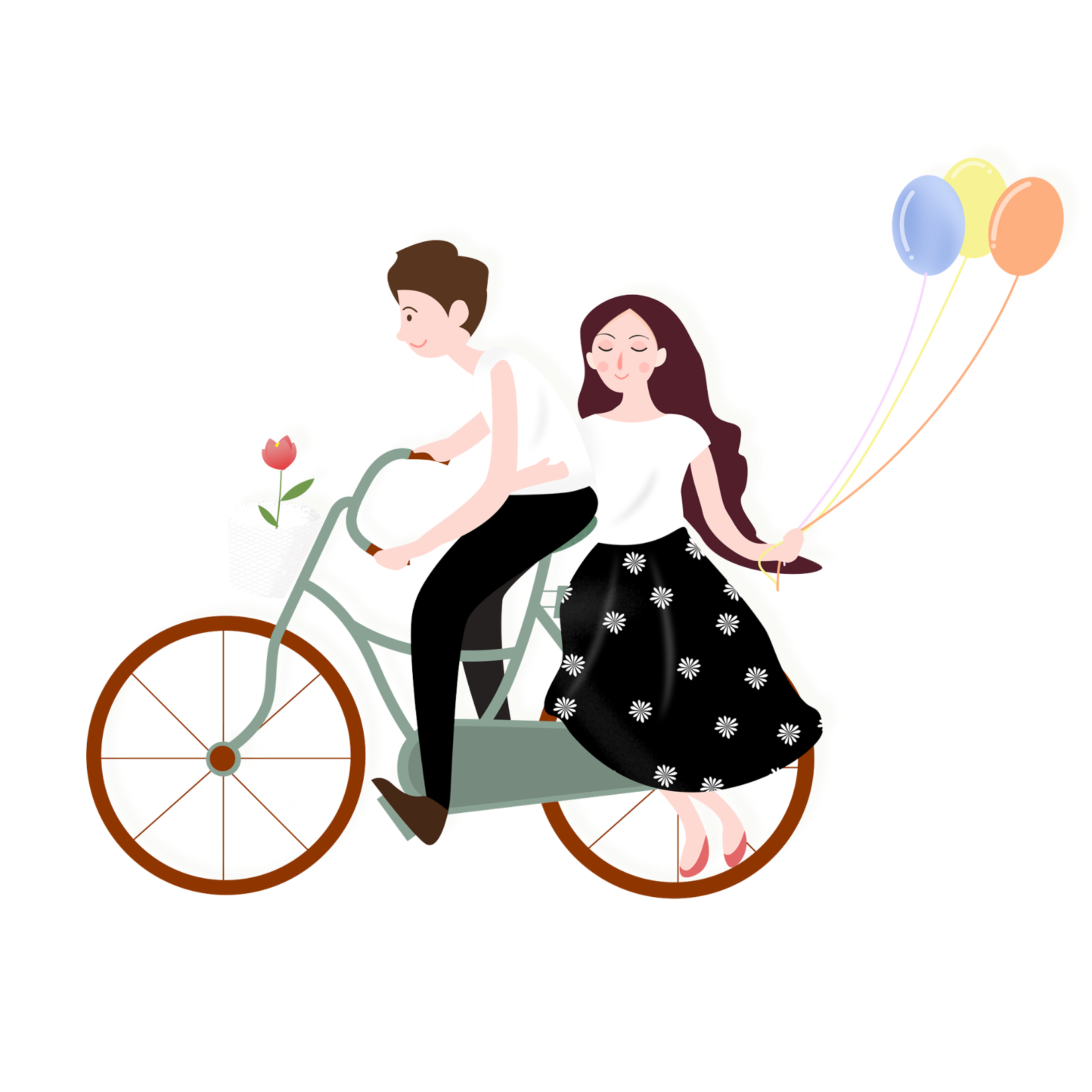 点击输入本栏的具体文字，简明扼要的说明分项内容，此为概念图解，请根据您的具体内容酌情修点击输入本栏的具体文字，简明扼要的说明分项内容，此为概念图解，请根据您的具体内容酌情修
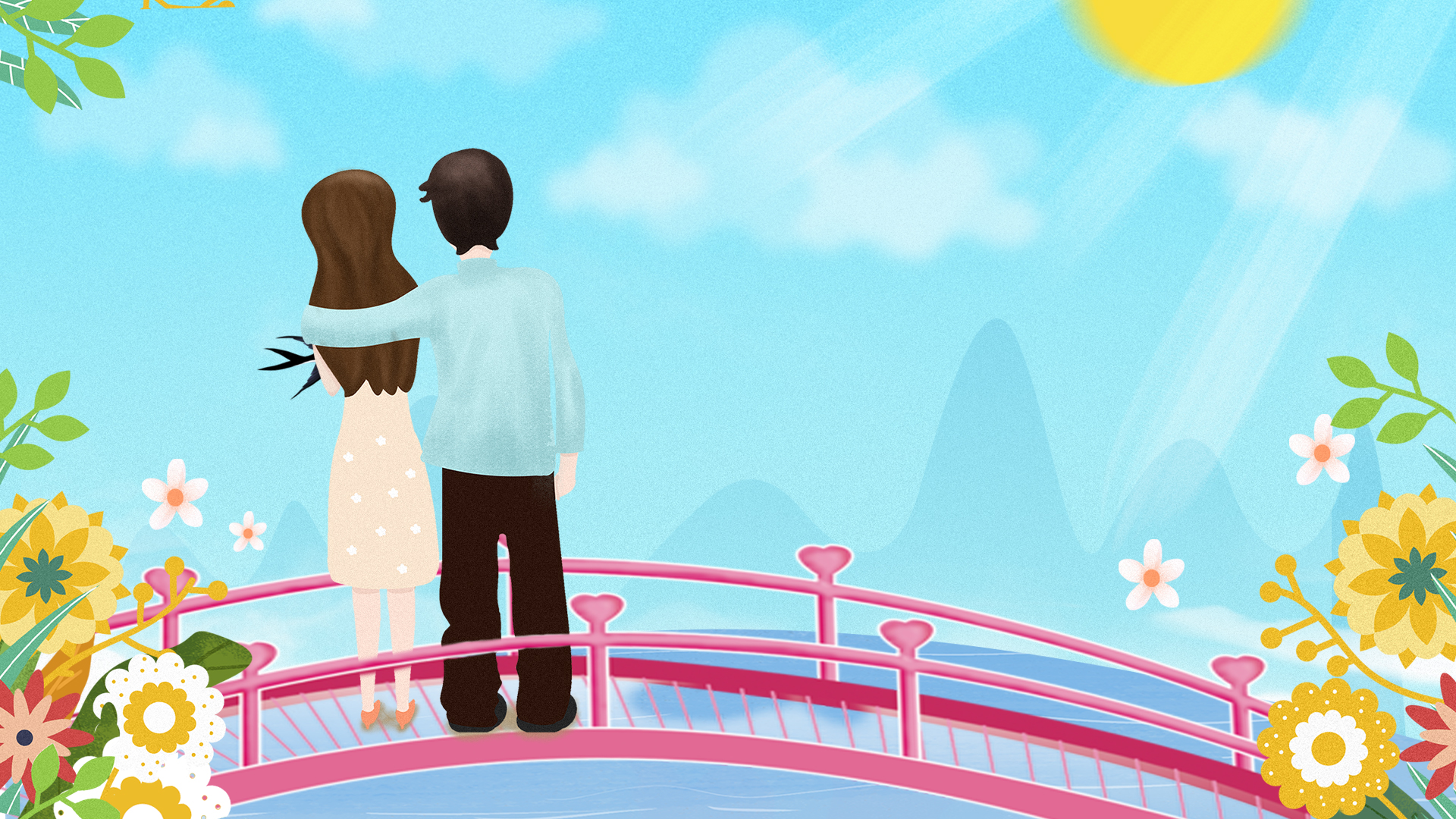 谢谢观赏